Consumption of richest 10% accounts for almost half of CO2 emissions
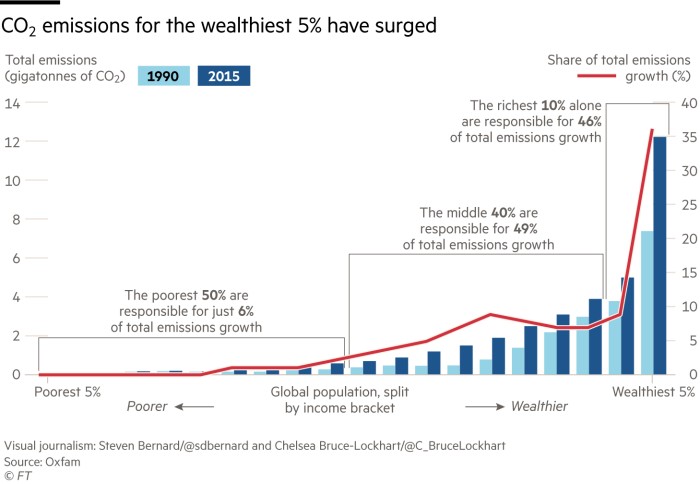 Who are the rich?

Richest 10%
Annual income of £27,500

Richest 1%
Annual income of £79,000

Source: Oxfam/Stockholm Environment Institute
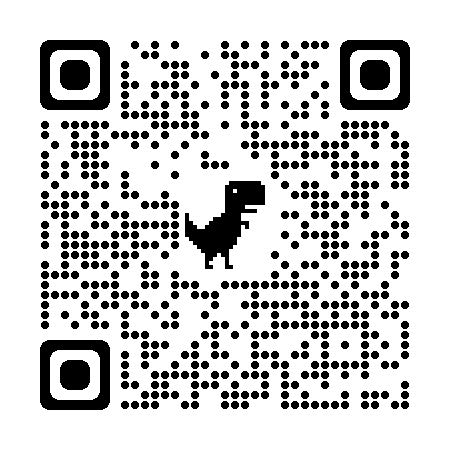 Scan for more info
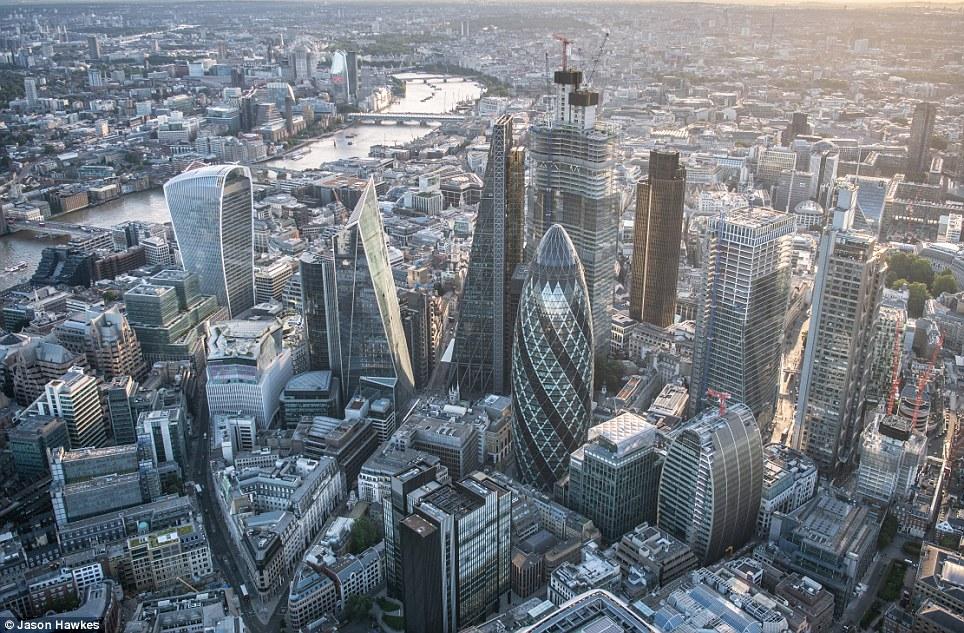 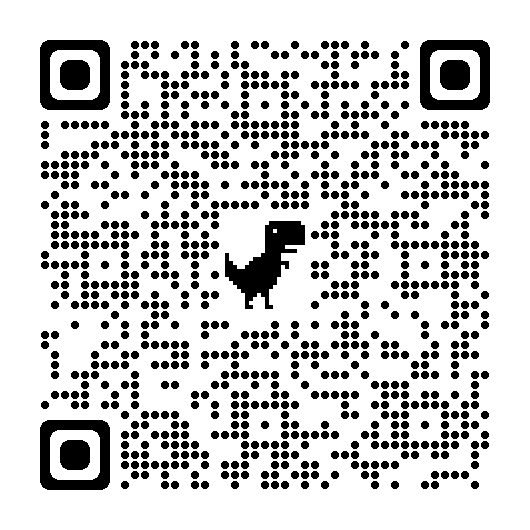 The City of London remains one of the largest global centres for financing fossil fuels, supporting at minimum 15% of potential global CO2 emissions

Source: Carbon Tracker 2020 
←  Scan for report